МБОУ«Хиславичская СШ»
Информационно-библиотечный центр
20 января 2020 года
В ИБЦ прошло мероприятие «Литературно-музыкальный утренник», посвященный жизни и творчеству М.В.Исаковского
В утреннике участвовали учащиеся 5-7 классов
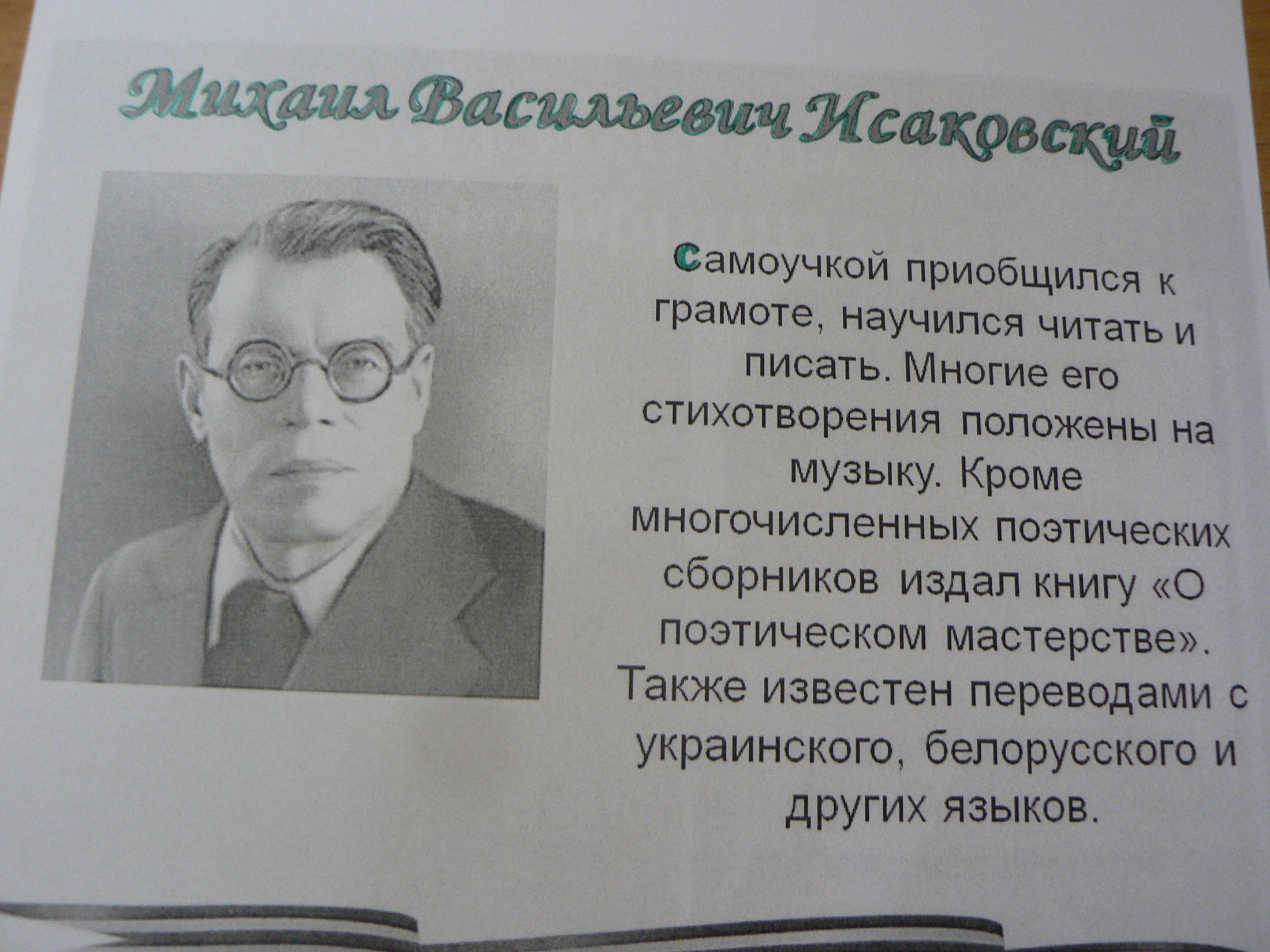 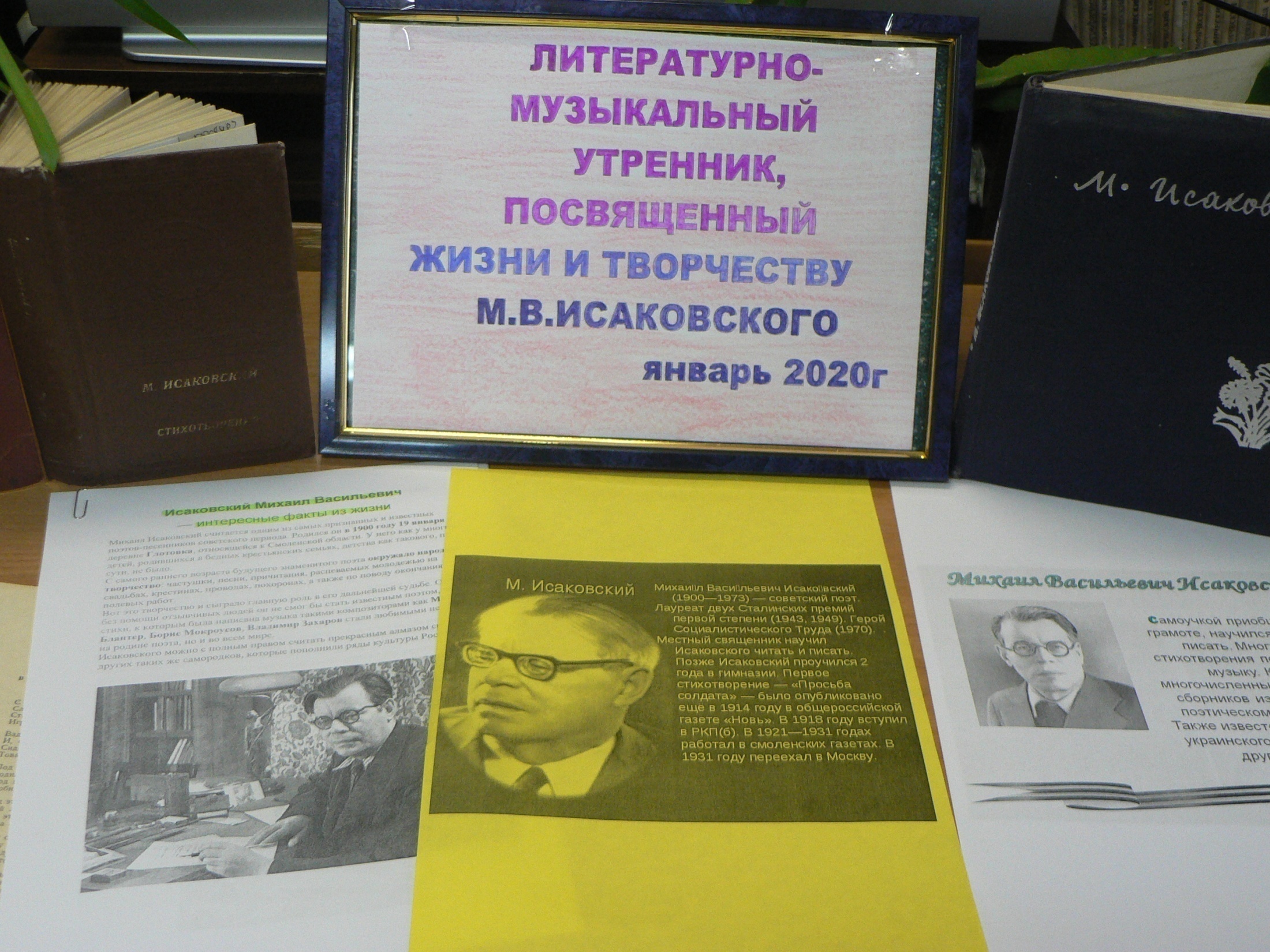 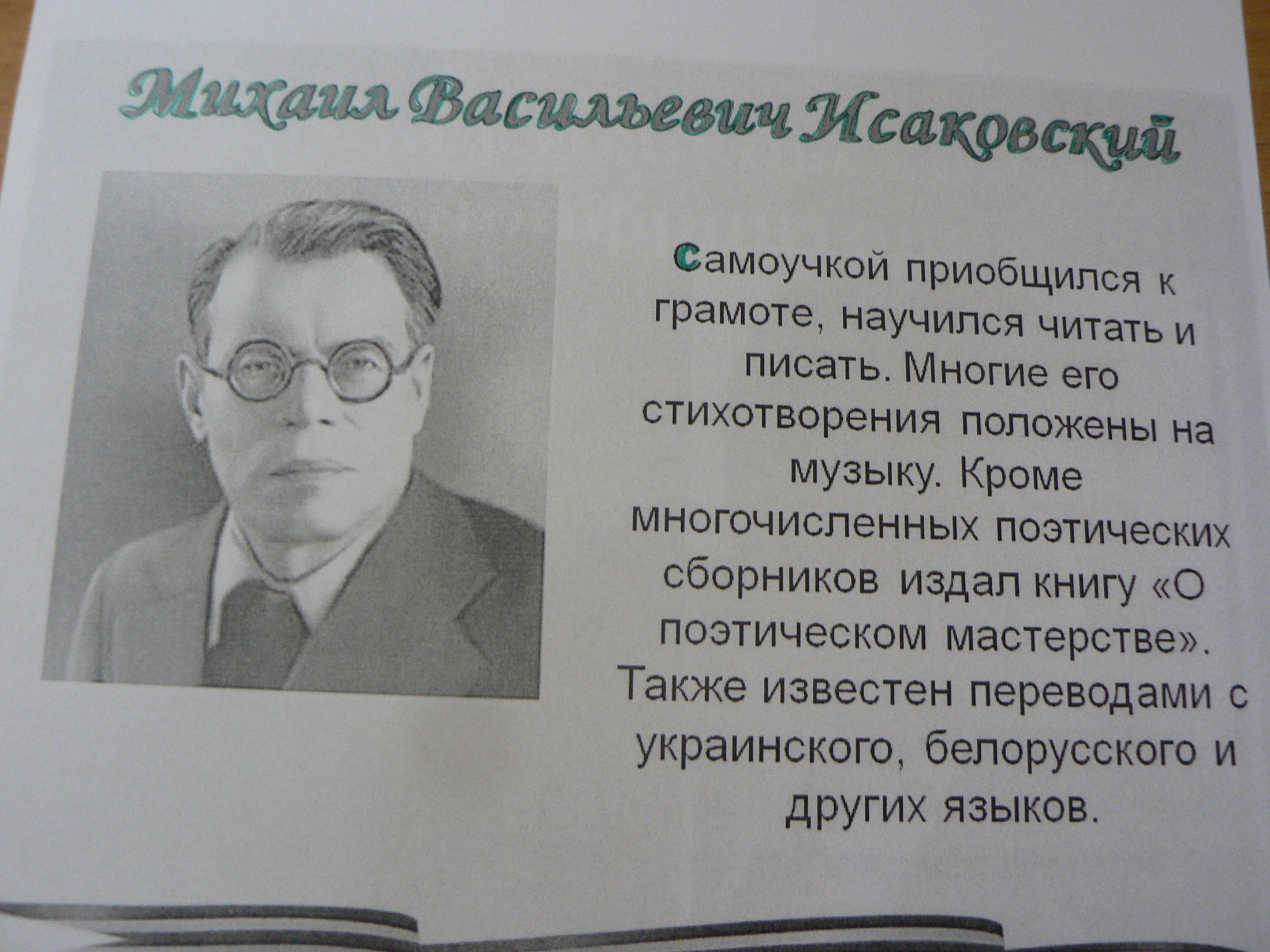 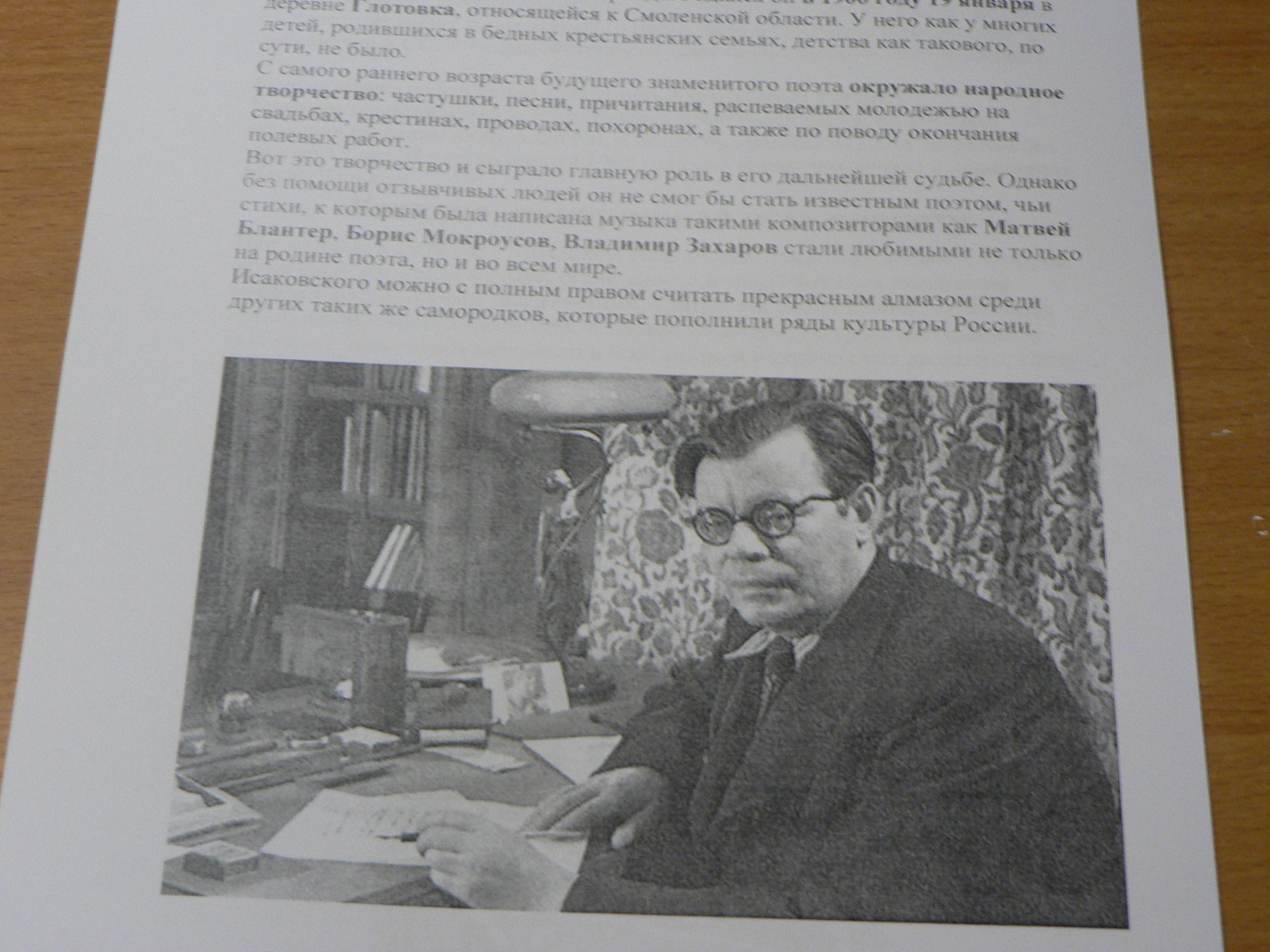 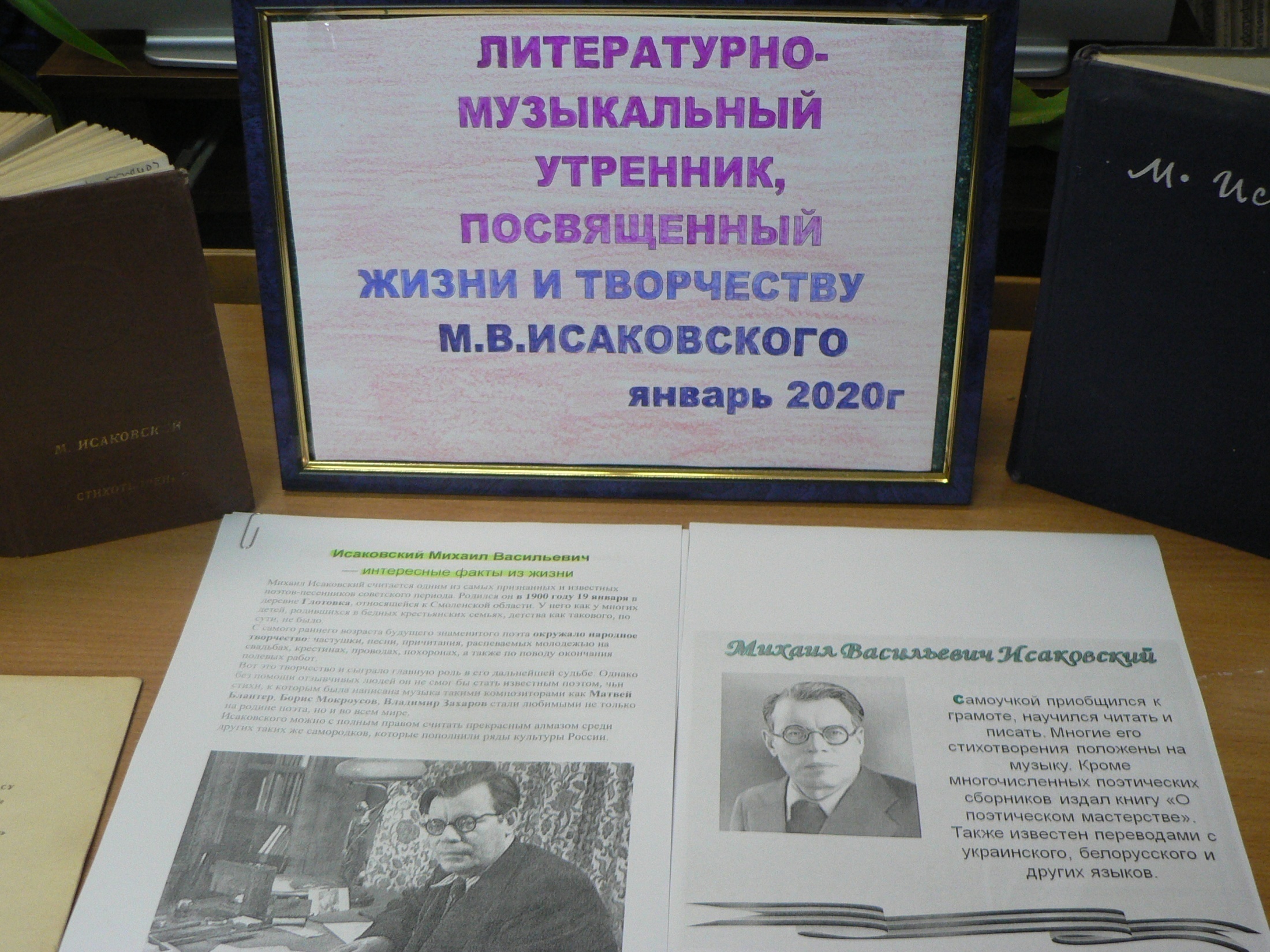 Вначале педагог-библиотекарь Ковторова Т.И. рассказала ребятам  интересные факты из биографии поэта, о его поэтическом наследии.
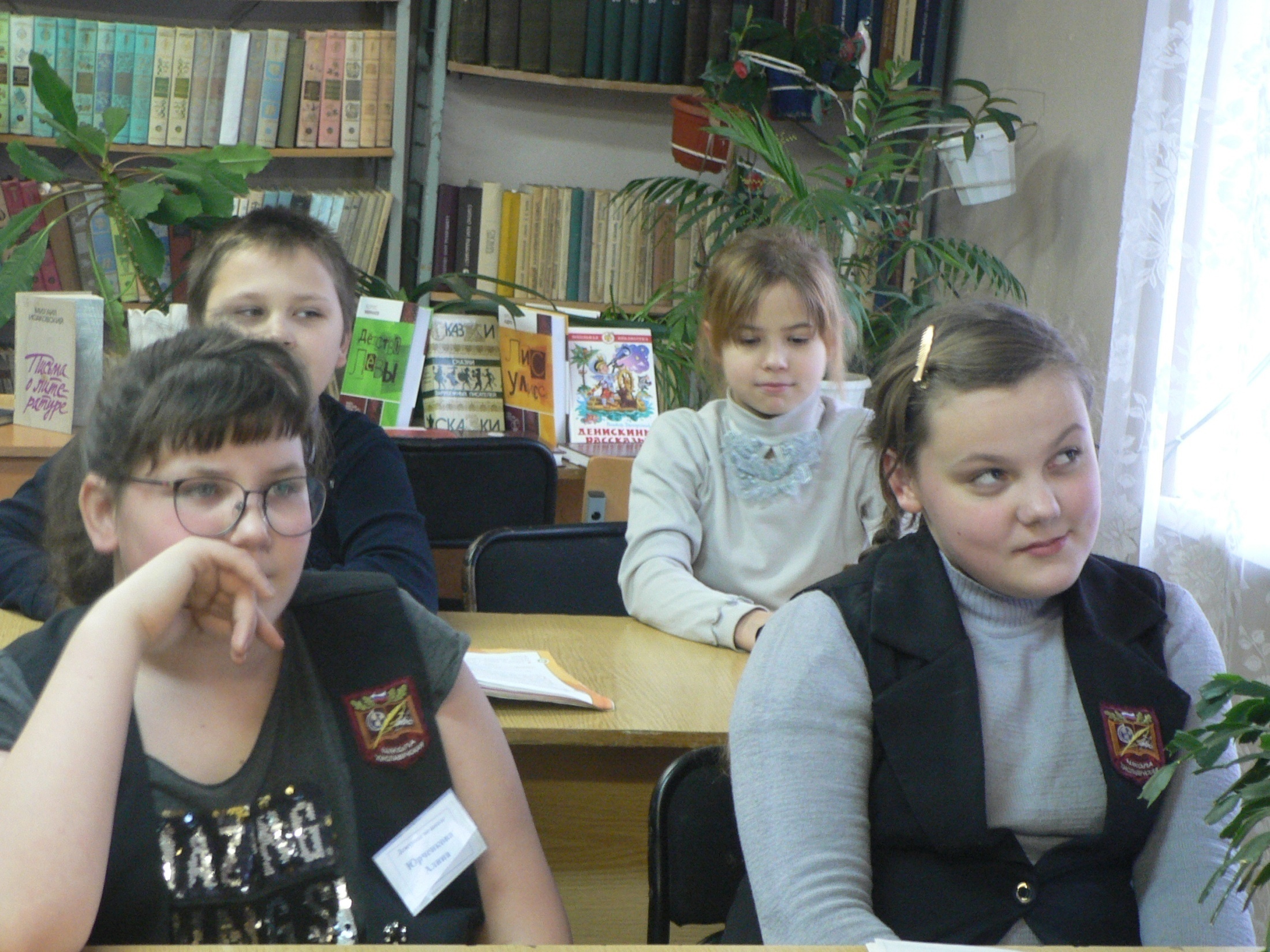 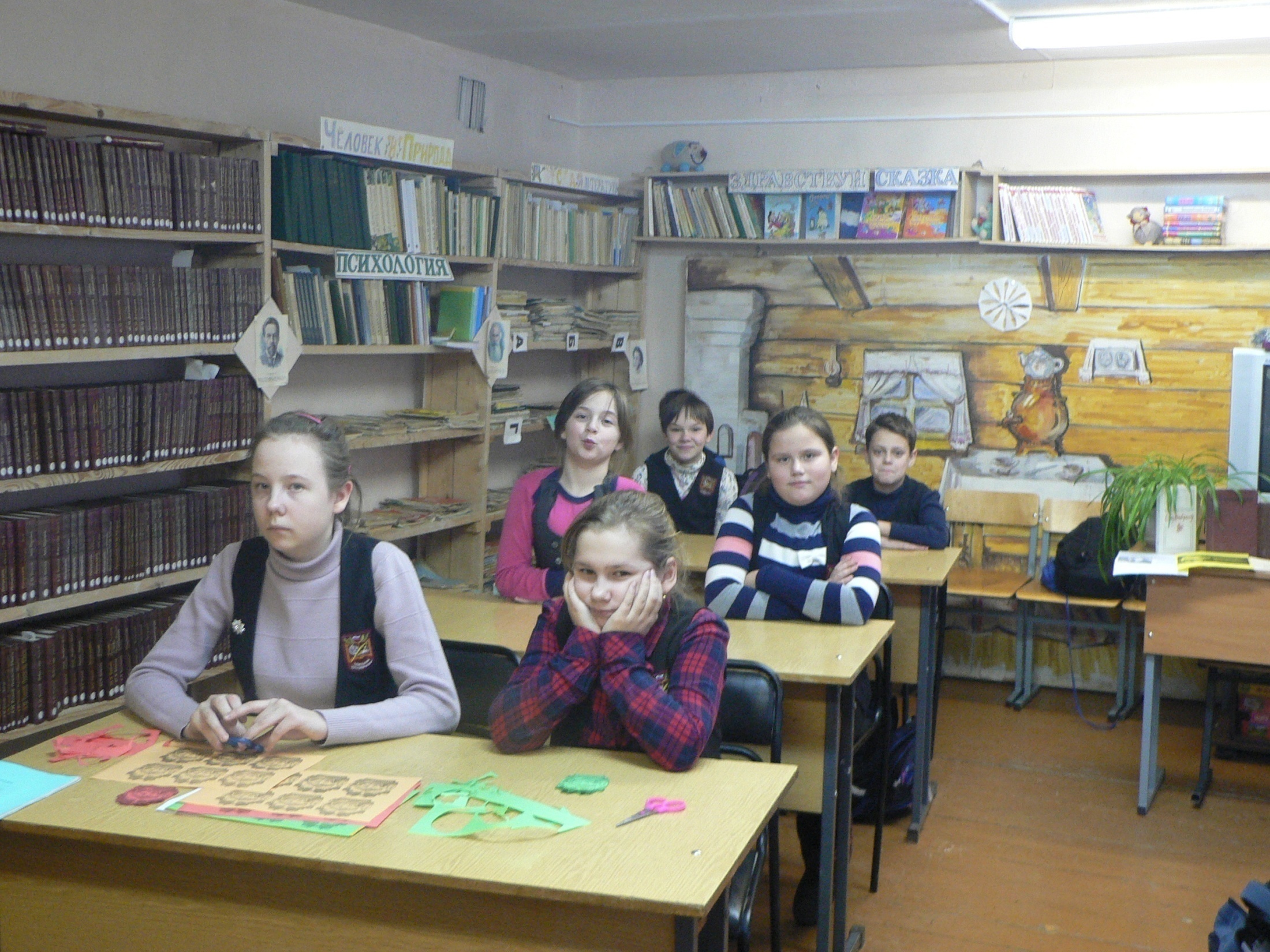 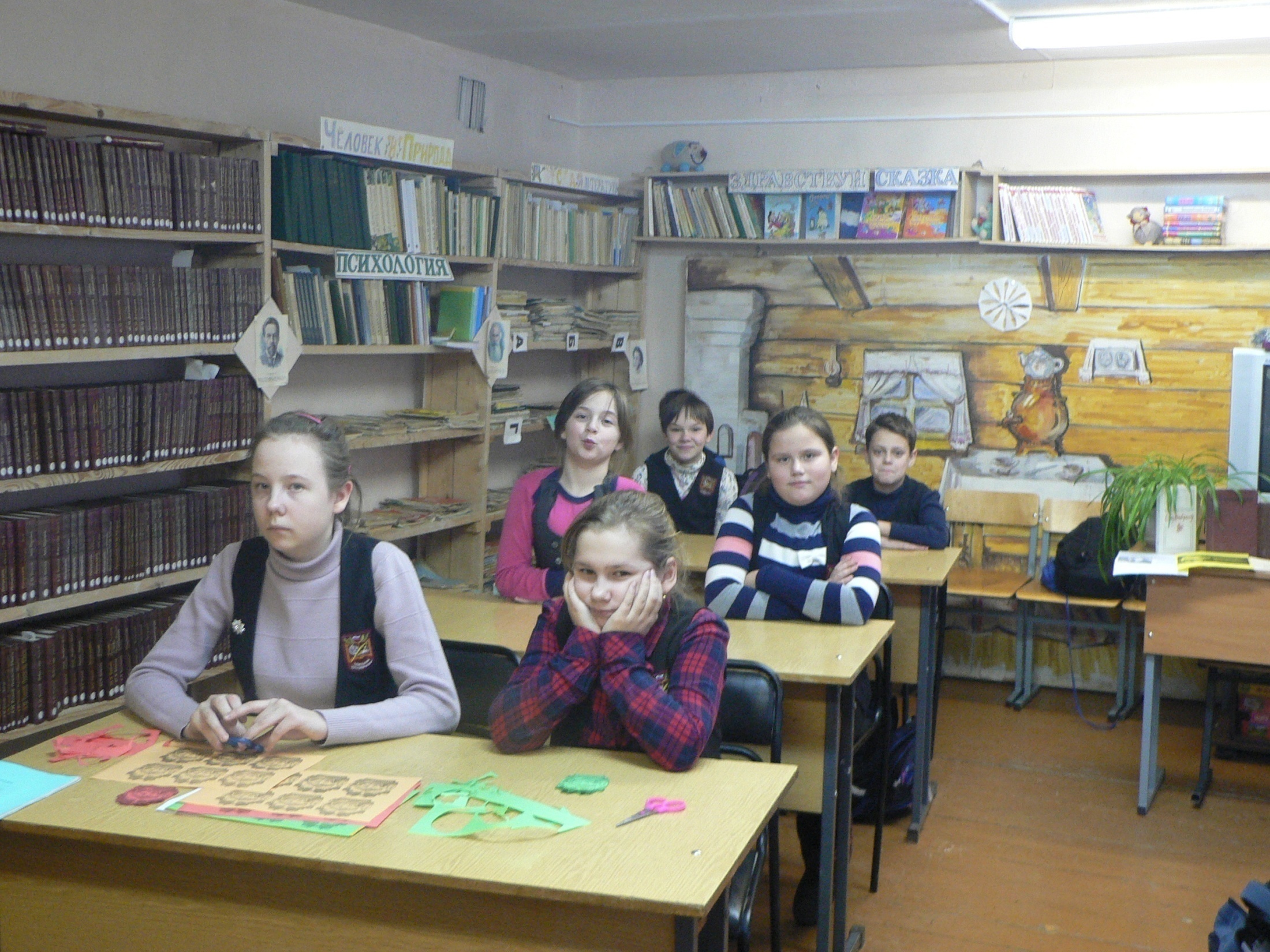 Ребята слушали песни и сами исполняли их.
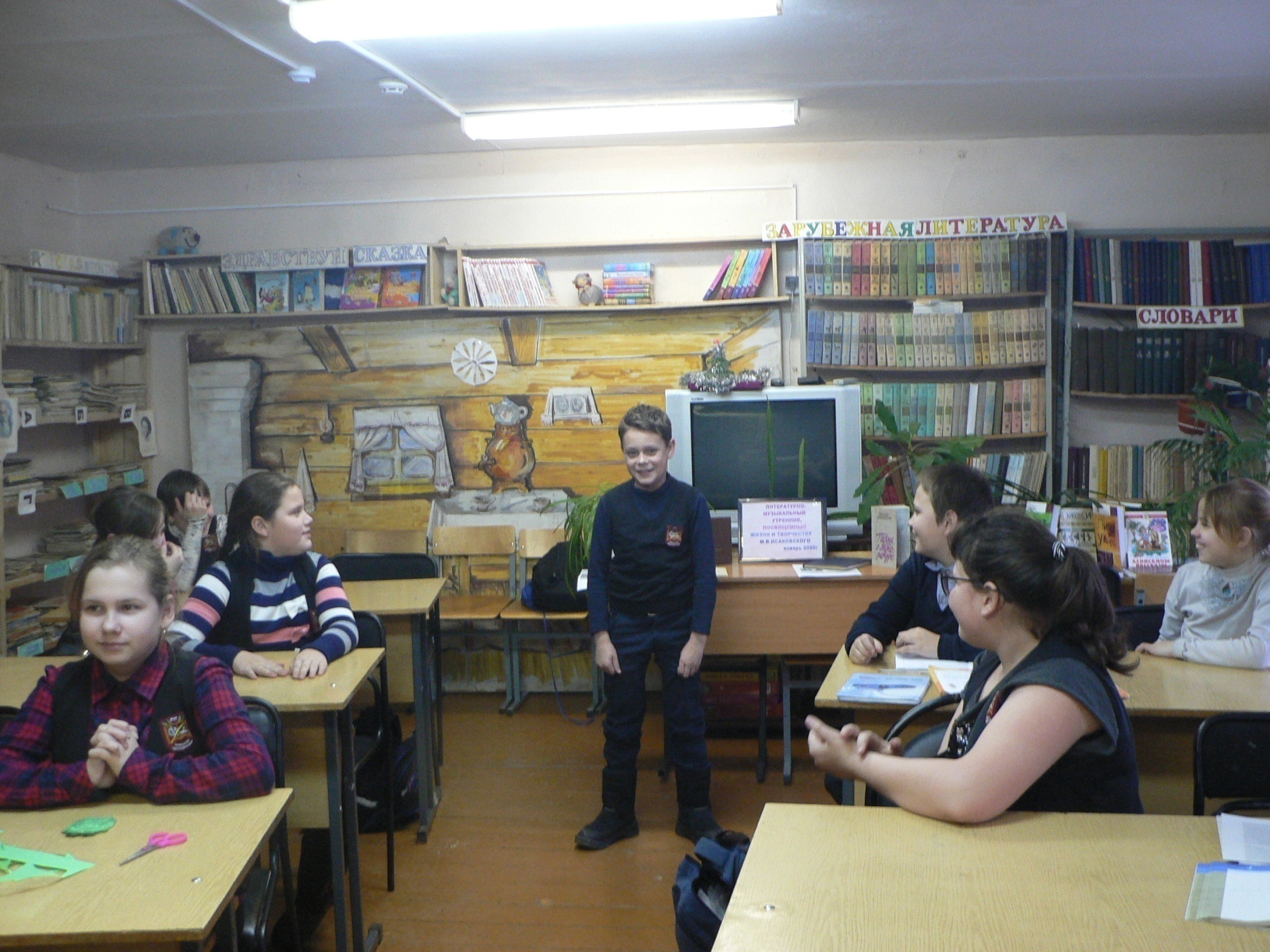 На мероприятии было подробно рассказано об истории таких произведений, как «До свиданья, города и хаты», «В лесу прифронтовом», «Враги сожгли родную хату», «Огонек», «Катюша», прозвучала песня «Каким ты был, таким остался» из фильма «Кубанские казаки.
Подготовила:
Педагог-библиотекарь 
МБОУ «Хиславичская СШ» Ковторова Т.И.